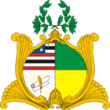 ESTADO DO MARANHÃO
MINISTÉRIO PÚBLICO
GRUPO DE ATUAÇÃO ESPECIALIZADA DA PROBIDADE ADMINISTRATIVA – GAEProAD
CAMPANHA “CIDADÃO CONSCIENTE – GESTÃO TRANSPARENTE”
São Luís/MA
ELABORAÇÃO
 
Nahyma Ribeiro Abas
Promotora de Justiça Titular da 1ª Promotoria de Justiça Especializada na Defesa do Patrimônio Público e da Probidade Administrativa na Comarca de Imperatriz-MA, Coordenadora do Centro de Apoio Operacional da Probidade Administrativa – CAOp/ProAd e Coordenadora do Núcleo Regional de Atuação Especializada da Probidade Administrativa e Combate À corrupção (NAEPAC) – Região Tocantina e Sul do Maranhão.
 
Glauce Mara Lima Malheiros
Promotora de Justiça Titular da 2ª Promotoria de Justiça Especializada de Açailândia/MA; membro colaborador do Centro de Apoio Operacional da Probidade Administrativa – CAOp/ProAd; Secretária do Núcleo Regional de Atuação Especializada da Probidade Administrativa e Combate À corrupção (NAEPAC) – Região Tocantina e Sul do Maranhão; integrante do GAECO/IMPERATRIZ; e Especialista em Gestão Pública pela Universidade Estadual do Maranhão. 
  
Ezequias Mesquita Lopes
Servidor do quadro de apoio Técnico Administrativo do Ministério Público Estadual na Comarca de Imperatriz/MA. Mestre em Desenvolvimento Regional (UNIALFA), Especialista em Direito Público (UNAR) e em Gestão de Políticas Públicas (UFMA), Bacharel em Direito (UFMA).
EXECUÇÃO E OBJETIVO
ÓRGÃO RESPONSÁVEL PELA EXECUÇÃO: Promotores de Justiça de Defesa do Patrimônio Público e da Probidade Administrativa

OBJETIVO ESTRATÉGICO: Mobilização social e das gestões públicas com vistas ao combate ao ACÚMULO ILEGAL DE CARGOS PÚBLICOS e de “FUNCIONÁRIOS FANTASMAS”, no Estado do Maranhão.
PASSOS DA CAMPANHA
ADESÃO DOS PROMOTORES DE JUSTIÇA;
COLETA DE DADOS DO SAAP/TCE-MA, PELO CAOPPROAD;
APRESENTAÇÃO DESSES DADOS AOS GESTORES, PARA PROVIDÊNCIAS;
AUDIÊNCIAS PÚBLICAS, se for o caso.
BUSCA DAS INFORMAÇÕES SOBRE AS PROVIDÊNCIAS ADOTADAS PELOS GESTORES, PARA DELIBERAÇÃO SOBRE AS MEDIDAS A SEREM ADOTADAS.
ENCAMINHAMENTO DOS RESULTADOS DA ATUAÇÃO AO CAOPPROAD.
ELABORAÇÃO E DIVULGAÇÃO DE RELATÓRIO FINAL DA CAMPANHA PELO CAOPPROAD.
ACUMULAÇÃO DE CARGOS PÚBLICOS
ACUMULAÇÃO É A SITUAÇÃO EM QUE UMA PESSOA OCUPA MAIS DE UM CARGO, EMPREGO OU FUNÇÃO PÚBLICA OU RECEBE PROVENTOS DE INATIVIDADE COM A REMUNERAÇÃO DE SERVIDOR ATIVO NA ADMINISTRAÇÃO PÚBLICA.

REGRA GERAL: VEDAÇÃO
 
EXCEÇÃO: ACUMULAÇÃO REMUNERADA.
ACUMULAÇÃO DE CARGOS PÚBLICOS
O artigo 37, incisos XVI e XVII da Constituição Federal que dispõem sobre o assunto:
	
	"XVI - é vedada a acumulação remunerada de cargos públicos, EXCETO, quando houver compatibilidade de horários observado em qualquer caso o disposto no inciso XI: a) - A DE DOIS CARGOS DE PROFESSOR; b) - A DE UM CARGO DE PROFESSOR COM OUTRO TÉCNICO OU CIENTÍFICO; c) - A DE DOIS CARGOS OU EMPREGOS PRIVATIVOS DE PROFISSIONAIS DE SAÚDE, COM PROFISSÕES REGULAMENTADAS;

	XVII - a proibição de acumular estende-se a empregos e funções e abrange autarquias, fundações, empresas públicas, sociedades de economia mista suas subsidiárias, e sociedades controladas, direta ou indiretamente, pelo poder público;"
CASOS PRÁTICOS
LICENÇA PARA TRATAR DE INTERESSE PESSOAL  =  NÃO AUTORIZA A TOMAR POSSE EM OUTRO CARGO INACUMULÁVEL.

AGENTES POLÍTICOS:
	* PREFEITO - Deve se afastar de qualquer outro cargo público, podendo optar pela remuneração do outro cargo (art. 38, II da CF);
	* VICE-PREFEITO - Vedada a acumulação com qualquer outro cargo público, mesma regra do art. 38, II da CF1;

1 	ADI 199-1998, STF – determina que ao servidor público investido no mandato de Vice-Prefeito aplicam-se-lhe, por analogia, as disposições contidas no inciso II do art. 38 da Constituição Federal.
CASOS PRÁTICOS
VEREADOR - pode acumular desde que haja compatibilidade de horários (art. 38, III da CF);
PRESIDENTE DE CÂMARA - não pode acumular - dedicação exclusiva.
SECRETÁRIO MUNICIPAL - não pode acumular - dedicação exclusiva.

OUTROS CASOS.
QUESTIONAMENTOS
O QUE OS GESTORES DEVEM FAZER DIANTE DA CONSTATAÇÃO DE ACUMULAÇÃO DE CARGOS POR SERVIDORES E AGENTES POLÍTICOS E EXISTÊNCIA DE FUNCIONÁRIOS FANTASMAS?
 
O QUE OS SERVIDORES PÚBLICOS DEVEM FAZER PARA SABER SE ESTÃO ACUMULANDO CARGOS INDEVIDAMENTE? E SE ESTIVEREM, QUE PROVIDÊNCIAS DEVEM ADOTAR?

O QUE A SOCIEDADE PODE FAZER PARA COIBIR ESSA PRÁTICA DE ACUMÚLO INDEVIDO DE CARGOS E FUNCIONÁRIOS FANTASMAS?
OBRIGADA A TODOS PELA ATENÇÃO!
BOM DIA!
[Speaker Notes: glaucemalheiros@mpma.mp.br]